“There Is Hope… In Spite Of This”
Ezra 10:1-4
Background to Context
Marriage to Gentiles (those given to idolatry) was forbidden by Old Law
Ignorance of the law led Israel to enter such marriages & have children in them
Ezra recognized the sin in this realm & other actions contrary to the law
Previous chapter quotes the prayer of confession by Ezra for Israel
Ezra 10:1-4
1 Now while Ezra was praying, and while he was confessing, weeping, and bowing down before the house of God, a very large assembly of men, women, and children gathered to him from Israel; for the people wept very bitterly.2 And Shechaniah the son of Jehiel, one of the sons of Elam, spoke up and said to Ezra, “We have trespassed against our God, and have taken pagan wives from the peoples of the land; yet now there is hope in Israel in spite of this.3 Now therefore, let us make a covenant with our God to put away all these wives and those who have been born to them, according to the advice of my master and of those who tremble at the commandment of our God; and let it be done according to the law. 4 Arise, for this matter is your responsibility. We also are with you. Be of good courage, and do it.”
Ezra 10:1-4
1 Now while Ezra was praying, and while he was confessing, weeping, and bowing down before the house of God, a very large assembly of men, women, and children gathered to him from Israel; for the people wept very bitterly.2 And Shechaniah the son of Jehiel, one of the sons of Elam, spoke up and said to Ezra, “We have trespassed against our God, and have taken pagan wives from the peoples of the land; yet now there is hope in Israel in spite of this.3 Now therefore, let us make a covenant with our God to put away all these wives and those who have been born to them, according to the advice of my master and of those who tremble at the commandment of our God; and let it be done according to the law. 4 Arise, for this matter is your responsibility. We also are with you. Be of good courage, and do it.”
“There is hope…
in spite of this”
Regarding This Hope of Israel
This hope did not:
Overlook the problem before them
Justify situation based on emotional appeal
Ignore the work necessary to correct wrong
Give up regardless of the grim situation
Their hope did:
See the present situation as temporary
Recognize solution is found in God’s law
Cause commitment to required obedience
Abraham: Example of HopeRomans 4:18-25
16 Therefore it is of faith that it might be according to grace, so that the promise might be sure to all the seed, not only to those who are of the law, but also to those who are of the faith of Abraham, who is the father of us all 17 (as it is written, “I have made you a father of many nations”) in the presence of Him whom he believed—God, who gives life to the dead and calls those things which do not exist as though they did; 18 who, contrary to hope, in hope believed, so that he became the father of many nations, according to what was spoken, “So shall your descendants be.” 19 And not being weak in faith, he did not consider his own body, already dead (since he was about a hundred years old), and the deadness of Sarah’s womb. 20 He did not waver at the promise of God through unbelief, but was strengthened in faith, giving glory to God, 21 and being fully convinced that what He had promised He was also able to perform. 22 And therefore “it was accounted to him for righteousness.” 23 Now it was not written for his sake alone that it was imputed to him, 24 but also for us. It shall be imputed to us who believe in Him who raised up Jesus our Lord from the dead, 25 who was delivered up because of our offenses, and was raised because of our justification.
Abraham: Example of HopeRomans 4:18-25
16 Therefore it is of faith that it might be according to grace, so that the promise might be sure to all the seed, not only to those who are of the law, but also to those who are of the faith of Abraham, who is the father of us all 17 (as it is written, “I have made you a father of many nations”) in the presence of Him whom he believed—God, who gives life to the dead and calls those things which do not exist as though they did; 18 who, contrary to hope, in hope believed, so that he became the father of many nations, according to what was spoken, “So shall your descendants be.” 19 And not being weak in faith, he did not consider his own body, already dead (since he was about a hundred years old), and the deadness of Sarah’s womb. 20 He did not waver at the promise of God through unbelief, but was strengthened in faith, giving glory to God, 21 and being fully convinced that what He had promised He was also able to perform. 22 And therefore “it was accounted to him for righteousness.” 23 Now it was not written for his sake alone that it was imputed to him, 24 but also for us. It shall be imputed to us who believe in Him who raised up Jesus our Lord from the dead, 25 who was delivered up because of our offenses, and was raised because of our justification.
Abraham: Example of HopeRomans 4:18-25
16 Therefore it is of faith that it might be according to grace, so that the promise might be sure to all the seed, not only to those who are of the law, but also to those who are of the faith of Abraham, who is the father of us all 17 (as it is written, “I have made you a father of many nations”) in the presence of Him whom he believed—God, who gives life to the dead and calls those things which do not exist as though they did; 18 who, contrary to hope, in hope believed, so that he became the father of many nations, according to what was spoken, “So shall your descendants be.” 19 And not being weak in faith, he did not consider his own body, already dead (since he was about a hundred years old), and the deadness of Sarah’s womb. 20 He did not waver at the promise of God through unbelief, but was strengthened in faith, giving glory to God, 21 and being fully convinced that what He had promised He was also able to perform. 22 And therefore “it was accounted to him for righteousness.” 23 Now it was not written for his sake alone that it was imputed to him, 24 but also for us. It shall be imputed to us who believe in Him who raised up Jesus our Lord from the dead, 25 who was delivered up because of our offenses, and was raised because of our justification.
Abraham: Example of HopeRomans 4:18-25
16 Therefore it is of faith that it might be according to grace, so that the promise might be sure to all the seed, not only to those who are of the law, but also to those who are of the faith of Abraham, who is the father of us all 17 (as it is written, “I have made you a father of many nations”) in the presence of Him whom he believed—God, who gives life to the dead and calls those things which do not exist as though they did; 18 who, contrary to hope, in hope believed, so that he became the father of many nations, according to what was spoken, “So shall your descendants be.” 19 And not being weak in faith, he did not consider his own body, already dead (since he was about a hundred years old), and the deadness of Sarah’s womb. 20 He did not waver at the promise of God through unbelief, but was strengthened in faith, giving glory to God, 21 and being fully convinced that what He had promised He was also able to perform. 22 And therefore “it was accounted to him for righteousness.” 23 Now it was not written for his sake alone that it was imputed to him, 24 but also for us. It shall be imputed to us who believe in Him who raised up Jesus our Lord from the dead, 25 who was delivered up because of our offenses, and was raised because of our justification.
Abraham: Example of HopeRomans 4:18-25
16 Therefore it is of faith that it might be according to grace, so that the promise might be sure to all the seed, not only to those who are of the law, but also to those who are of the faith of Abraham, who is the father of us all 17 (as it is written, “I have made you a father of many nations”) in the presence of Him whom he believed—God, who gives life to the dead and calls those things which do not exist as though they did; 18 who, contrary to hope, in hope believed, so that he became the father of many nations, according to what was spoken, “So shall your descendants be.” 19 And not being weak in faith, he did not consider his own body, already dead (since he was about a hundred years old), and the deadness of Sarah’s womb. 20 He did not waver at the promise of God through unbelief, but was strengthened in faith, giving glory to God, 21 and being fully convinced that what He had promised He was also able to perform. 22 And therefore “it was accounted to him for righteousness.” 23 Now it was not written for his sake alone that it was imputed to him, 24 but also for us. It shall be imputed to us who believe in Him who raised up Jesus our Lord from the dead, 25 who was delivered up because of our offenses, and was raised because of our justification.
Abraham: Example of HopeRomans 4:18-25
16 Therefore it is of faith that it might be according to grace, so that the promise might be sure to all the seed, not only to those who are of the law, but also to those who are of the faith of Abraham, who is the father of us all 17 (as it is written, “I have made you a father of many nations”) in the presence of Him whom he believed—God, who gives life to the dead and calls those things which do not exist as though they did; 18 who, contrary to hope, in hope believed, so that he became the father of many nations, according to what was spoken, “So shall your descendants be.” 19 And not being weak in faith, he did not consider his own body, already dead (since he was about a hundred years old), and the deadness of Sarah’s womb. 20 He did not waver at the promise of God through unbelief, but was strengthened in faith, giving glory to God, 21 and being fully convinced that what He had promised He was also able to perform. 22 And therefore “it was accounted to him for righteousness.” 23 Now it was not written for his sake alone that it was imputed to him, 24 but also for us. It shall be imputed to us who believe in Him who raised up Jesus our Lord from the dead, 25 who was delivered up because of our offenses, and was raised because of our justification.
Abraham: Example of HopeRomans 4:18-25
16 Therefore it is of faith that it might be according to grace, so that the promise might be sure to all the seed, not only to those who are of the law, but also to those who are of the faith of Abraham, who is the father of us all 17 (as it is written, “I have made you a father of many nations”) in the presence of Him whom he believed—God, who gives life to the dead and calls those things which do not exist as though they did; 18 who, contrary to hope, in hope believed, so that he became the father of many nations, according to what was spoken, “So shall your descendants be.” 19 And not being weak in faith, he did not consider his own body, already dead (since he was about a hundred years old), and the deadness of Sarah’s womb. 20 He did not waver at the promise of God through unbelief, but was strengthened in faith, giving glory to God, 21 and being fully convinced that what He had promised He was also able to perform. 22 And therefore “it was accounted to him for righteousness.” 23 Now it was not written for his sake alone that it was imputed to him, 24 but also for us. It shall be imputed to us who believe in Him who raised up Jesus our Lord from the dead, 25 who was delivered up because of our offenses, and was raised because of our justification.
Abraham: Example of HopeRomans 4:18-25
16 Therefore it is of faith that it might be according to grace, so that the promise might be sure to all the seed, not only to those who are of the law, but also to those who are of the faith of Abraham, who is the father of us all 17 (as it is written, “I have made you a father of many nations”) in the presence of Him whom he believed—God, who gives life to the dead and calls those things which do not exist as though they did; 18 who, contrary to hope, in hope believed, so that he became the father of many nations, according to what was spoken, “So shall your descendants be.” 19 And not being weak in faith, he did not consider his own body, already dead (since he was about a hundred years old), and the deadness of Sarah’s womb. 20 He did not waver at the promise of God through unbelief, but was strengthened in faith, giving glory to God, 21 and being fully convinced that what He had promised He was also able to perform. 22 And therefore “it was accounted to him for righteousness.” 23 Now it was not written for his sake alone that it was imputed to him, 24 but also for us. It shall be imputed to us who believe in Him who raised up Jesus our Lord from the dead, 25 who was delivered up because of our offenses, and was raised because of our justification.
Abraham: Example of HopeRomans 4:18-25
16 Therefore it is of faith that it might be according to grace, so that the promise might be sure to all the seed, not only to those who are of the law, but also to those who are of the faith of Abraham, who is the father of us all 17 (as it is written, “I have made you a father of many nations”) in the presence of Him whom he believed—God, who gives life to the dead and calls those things which do not exist as though they did; 18 who, contrary to hope, in hope believed, so that he became the father of many nations, according to what was spoken, “So shall your descendants be.” 19 And not being weak in faith, he did not consider his own body, already dead (since he was about a hundred years old), and the deadness of Sarah’s womb. 20 He did not waver at the promise of God through unbelief, but was strengthened in faith, giving glory to God, 21 and being fully convinced that what He had promised He was also able to perform. 22 And therefore “it was accounted to him for righteousness.” 23 Now it was not written for his sake alone that it was imputed to him, 24 but also for us. It shall be imputed to us who believe in Him who raised up Jesus our Lord from the dead, 25 who was delivered up because of our offenses, and was raised because of our justification.
Abraham: Example of HopeRomans 4:18-25
16 Therefore it is of faith that it might be according to grace, so that the promise might be sure to all the seed, not only to those who are of the law, but also to those who are of the faith of Abraham, who is the father of us all 17 (as it is written, “I have made you a father of many nations”) in the presence of Him whom he believed—God, who gives life to the dead and calls those things which do not exist as though they did; 18 who, contrary to hope, in hope believed, so that he became the father of many nations, according to what was spoken, “So shall your descendants be.” 19 And not being weak in faith, he did not consider his own body, already dead (since he was about a hundred years old), and the deadness of Sarah’s womb. 20 He did not waver at the promise of God through unbelief, but was strengthened in faith, giving glory to God, 21 and being fully convinced that what He had promised He was also able to perform. 22 And therefore “it was accounted to him for righteousness.” 23 Now it was not written for his sake alone that it was imputed to him, 24 but also for us. It shall be imputed to us who believe in Him who raised up Jesus our Lord from the dead, 25 who was delivered up because of our offenses, and was raised because of our justification.
Some Facts About Our Hope
Having hope in our time does not:
Overlook the severity of problems we face
Seek to nullify truth by emotional appeals
Ignore the work necessary to correct such
Give up due to the grimness of situation
Having hope in our time does:
See the present situation as temporary
Recognize solution is found in God’s word
Cause commitment to required obedience
We Can Have HOPE Despite Present Problems
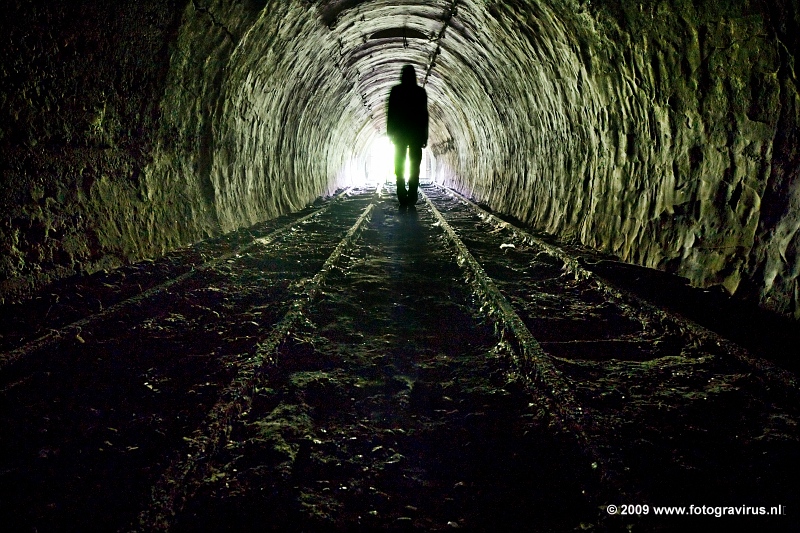 Having Hope for Our Nation
We live in troubled times of immorality, terrorism, social division & corruption
Yet now there is hope…
As God’s message is taught (book of Jonah)
If nation returns to source of true security (Prov. 14:34; Prov. 11:11; Gen. 18:22-32)
By government returning to purpose given to it by God (Rom. 13:1-4)
So, Christians must boldly stand for truth
Having Hope for Our Families
Are we troubled by turmoil in our family?
Yet now there is hope…
When we seek our answer from God’s word (1 Cor. 7:10-11)
If husband shows proper love (Eph. 5:25-29)
If wife has godly character (1 Pet. 3:1-6)
If parents exemplify & teach truth (Eph. 6:4)
If children honor & obey in Lord (Eph. 6:1f)
Only when all repent, obey & encourage
Having Hope for Our Souls
Are we in despair of sin? (Lk. 15:13f)
Yet now there is hope…
When we go to Scripture (Rom. 15:4)
If we come to self, seeing sin for what it is, & go humbly to our Father (Lk. 15:17-24)
If we purify our lives from sin (1 Jn. 3:3)
Only in Christ through cross (Eph. 2:11-18)
Found in obeying truth & living a new life (1 Pet. 1:17-25; 1 Cor. 6:9-11)
Despite depth of our sin (1 Tim. 1:12-16)